Выпускная квалификационная работа
на тему:
«Методы и приёмы формирования нравственных представлений у младших школьников в образовательном процессе»
Исполнитель: Ветошкина Е.В.
Научный руководитель: Коротаева Е.В.
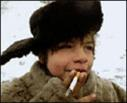 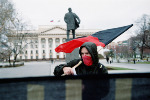 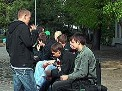 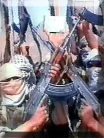 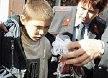 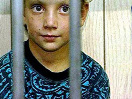 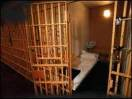 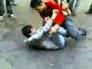 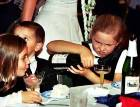 Анализ   научной литературы позволил выявить неизученные аспекты данной проблемы и сформулировать противоречия:
-    между необходимостью сформированности нравственных представлений у младших школьников и недостаточной обоснованностью методов и приемов, способствующих усвоению представлений о нравственных категориях;
между психологическими предпосылками младшего школьного возраста в процессе формирования нравственных представлений и недостаточной активизацией  мышления самих детей, актуализацией жизненного опыта, развития эмпатии, сочувствия как 
        главного условия нравственного 
            поведения.
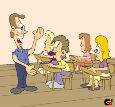 Целью исследования является теоретическое обоснование и экспериментальная проверка методов формирования нравственных представлений в учебно-воспитательном процессе.
Объект исследования – процесс формирования нравственных представлений.
 Предмет исследования – методы и приемы формирования нравственных                               представлений у учащихся начальных                                
           классов в учебно-воспитательном 
            процессе.
Мы предположили, что наиболее успешно формирование нравственных представлений будет происходить если:
Будут использоваться различные методы и приемы формирования нравственных представлений, органически включенные в образовательный процесс;
Учитель личным примером будет способствовать воспитанию нравственности;
Будут учтены возрастные, психологические и индивидуальные особенности младших школьников;
Формирование нравственных представлений - это процесс качественного преобразования, под которым понимается создание образа продуктивного воображения, наглядно-образного знания о моральных нормах, принципах, присущих данному обществу.
 Кризисная ситуация в современном обществе требует пристального внимания образования к процессу формирования нравственных представлений младших школьников. 
Формирование нравственных представлений происходит наиболее эффективно в младшем школьном возрасте. Оно происходит во всех сферах воспитательного пространства школы и должно основываться 
              на принципах равнопартнерства, в 
              условиях свободного диалога в         
                    классном коллективе.
ИЗУЧЕНИЕ И ФОРМИРОВАНИЕ НРАВСТВЕННЫХ ПРЕДСТАВЛЕНИЙ МЛАДШИХ ШКОЛЬНИКОВ
Цель опытно-поисковой работы заключается в изучении и формировании нравственных представлений учащихся начальных классов в учебно-воспитательном процессе. Работа состоит из трех этапов: констатирующего, формирующего и контрольного.
Целью констатирующего этапа является выявление актуального уровня сформированнности нравственных представлений младших школьников. Задачи: разработать критерии определения уровня сформированности нравственных представлений; выбрать методики, соответствующие критериям; исследовать учащихся начальных классов с помощью выбранных методик; проанализировать полученные данные.
Цель формирующего этапа состоит в проверке поставленной гипотезы.
     Задачи: определить методы формирования нравственных представлений и внедрить их на практике; провести анализ полученных результатов исследования.
Цель контрольного этапа – проверить эффективность отобранных  методов и приемов формирования нравственных представлений у младших школьников путем сравнения диагностических результатов констатирующего и контрольного этапа 
                Задачи: повторно исследовать учащихся начальных классов с 
                    помощью выбранных методик; проанализировать полученные 
                      данные.
«Методика Дермановой И.Б.»
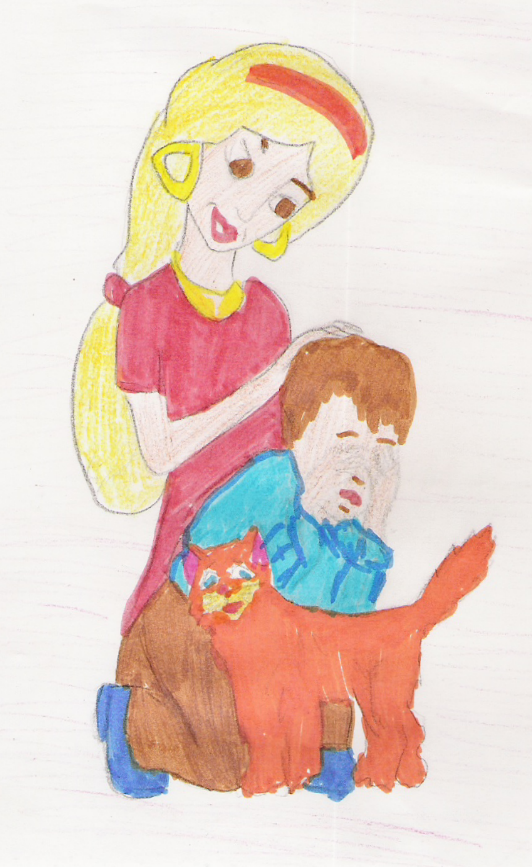 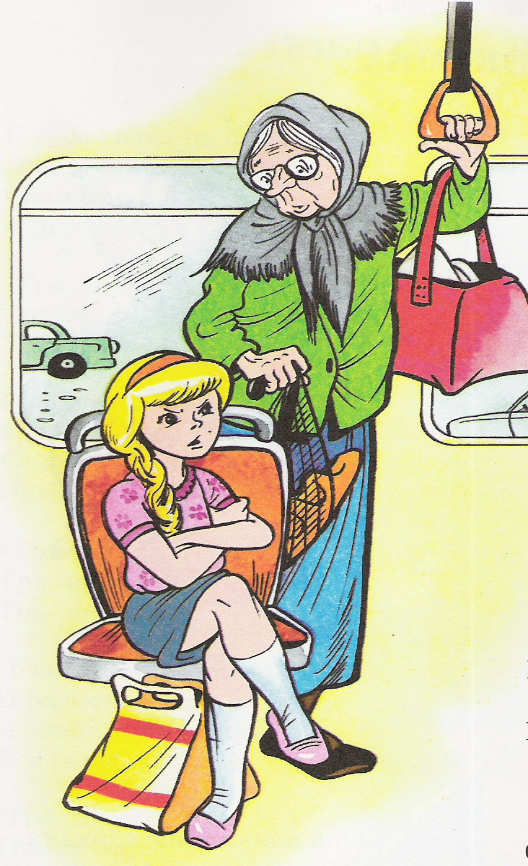 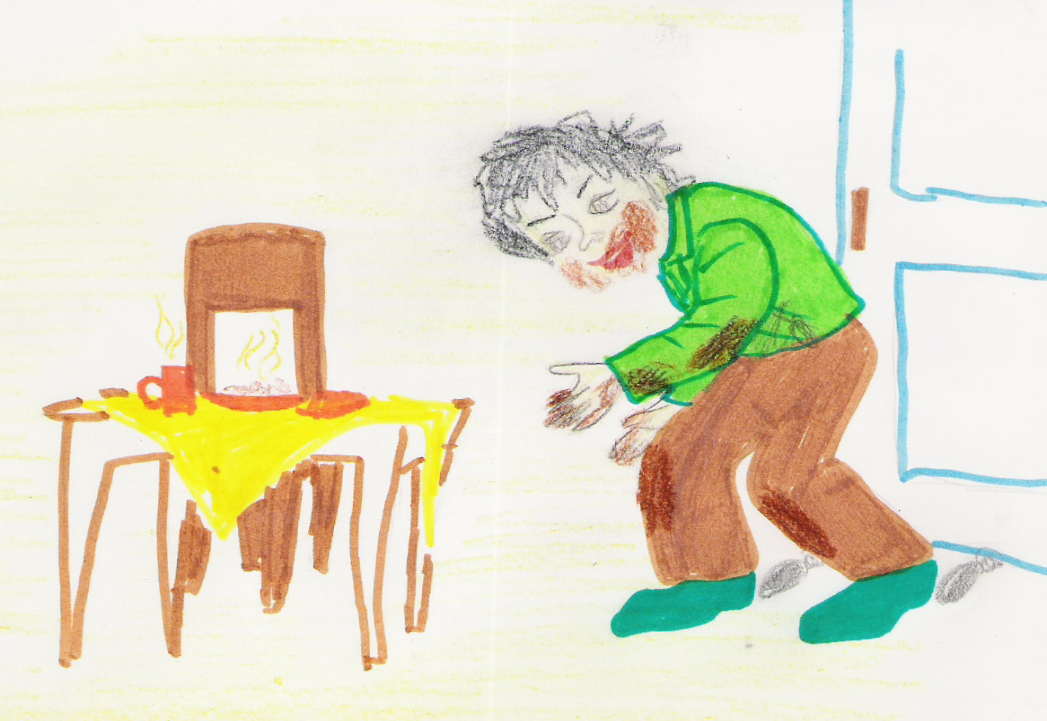 Методы и приемы формирования нравственных представлений
Результаты исследования уровней сформированности нравственных представлений младших школьников  в начале и конце исследовательской работы
Уровни сформированности  нравственных представлений детей контрольной и экспериментальной групп на констатирующем  и контрольном этапах исследования (в %)
Процесс формирования нравственных представлений у учащихся начальных классов будет эффективным если: 
будут использоваться различные методы и приемы, способствующие формированию целостной картины мира, развитию рефлексии, эмпатии и умения сочувствовать (этическая беседа, рассказ, содержащий нравственную проблему, объяснение, разъяснение нравственной ситуации, изображение ситуации, требующей нравственного анализа и оценки, упражнение, направленное на практическое применение полученных нравственных представлений: сочинение, изложение, опрос, размышления на этическую тему и т.д.); 
учитель личным примером будет способствовать воспитанию нравственности; 
будут  учтены возрастные, психологические и                 индивидуальные особенности младших 
                       школьников.
Рисунки детей
«Добрые и недобрые дела и поступки»
«Добро»
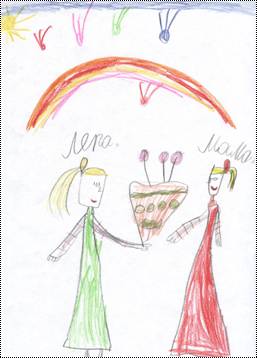 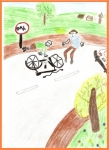 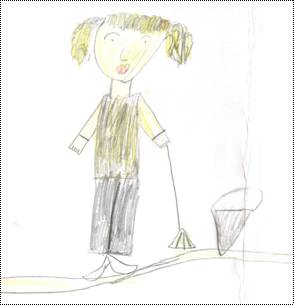 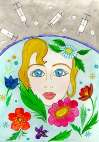 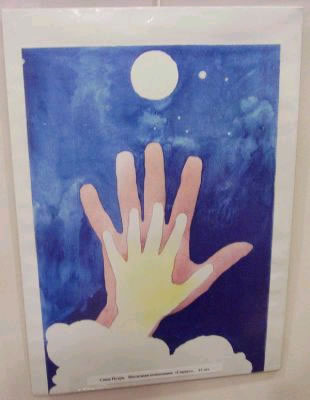 «Ты и твои друзья»
«Волшебные слова»
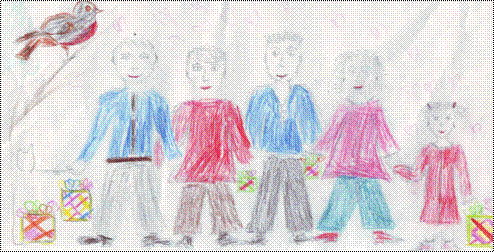 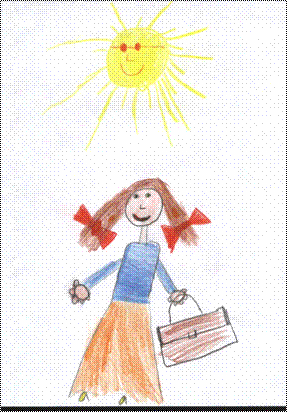 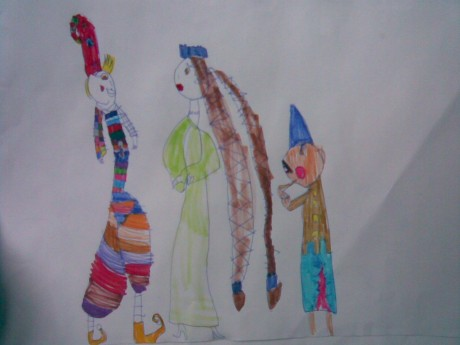 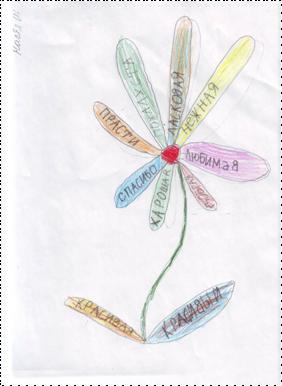 Благодарю за внимание!